Basic Trigonometry
Basic Trigonometry
SAM
1H Q13
June 2017
2H Q7
Nov 2017
3H Q27
SAM
2H Q14
June 2017
3H Q25
June 2018
2H Q19
1 Marker
SAM
2H Q24
Nov 2017
2H Q9
June 2018
3H Q25
SAM
3H Q15
Nov 2017
2H Q17
Nov 2018
3H Q11
3D
*May use Pythagoras instead
SAM 1H Q13
Basic Trigonometry
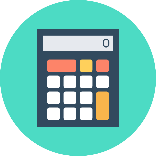 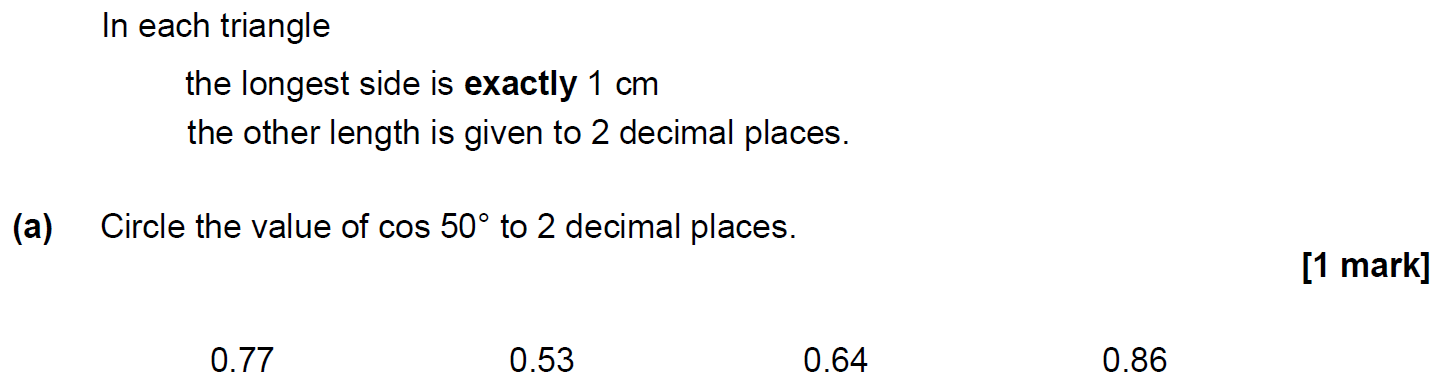 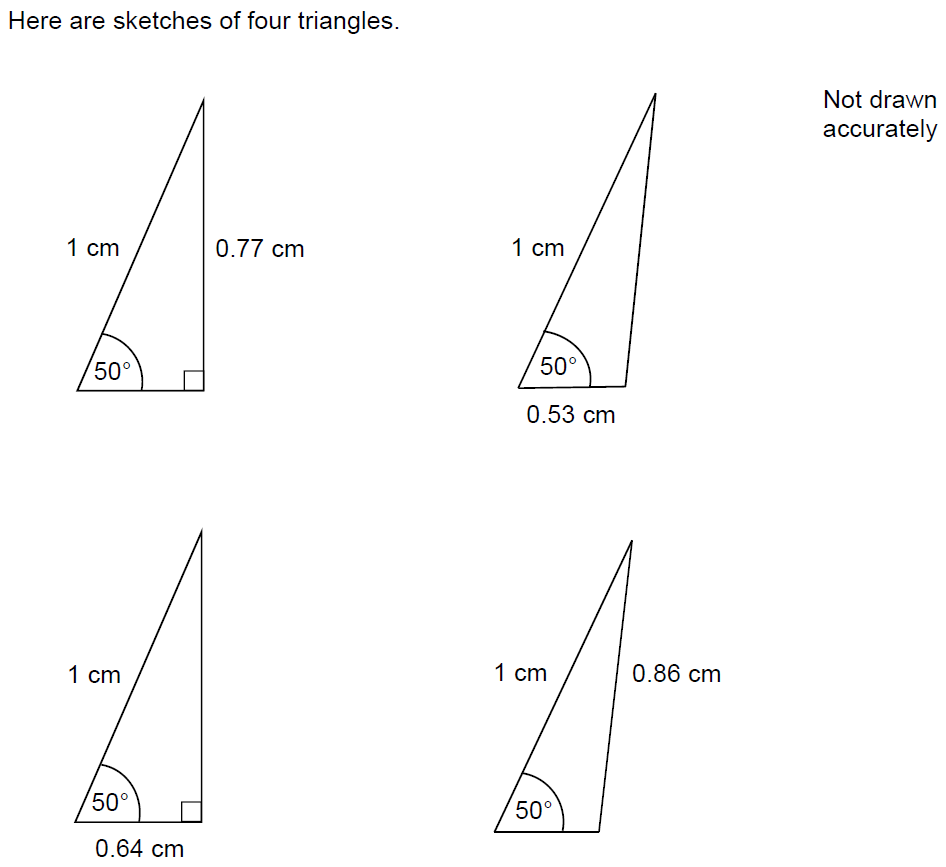 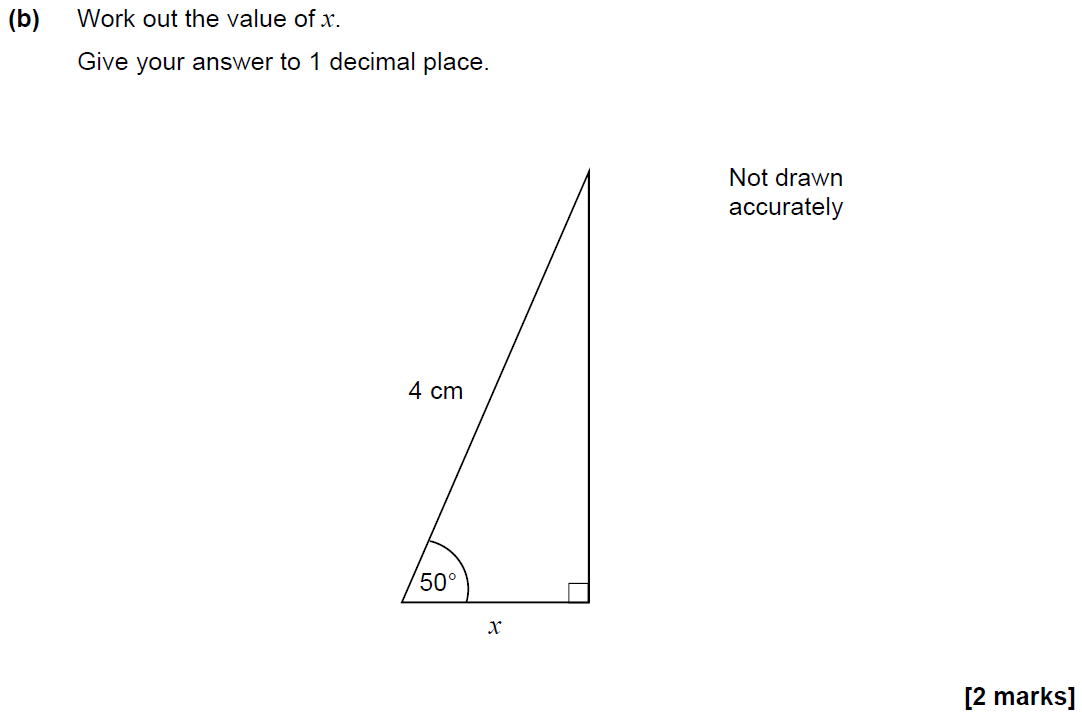 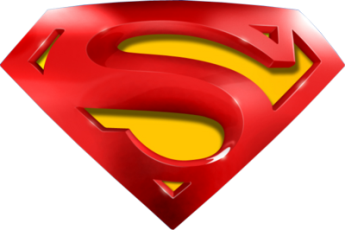 SAM 1H Q13
Basic Trigonometry
A
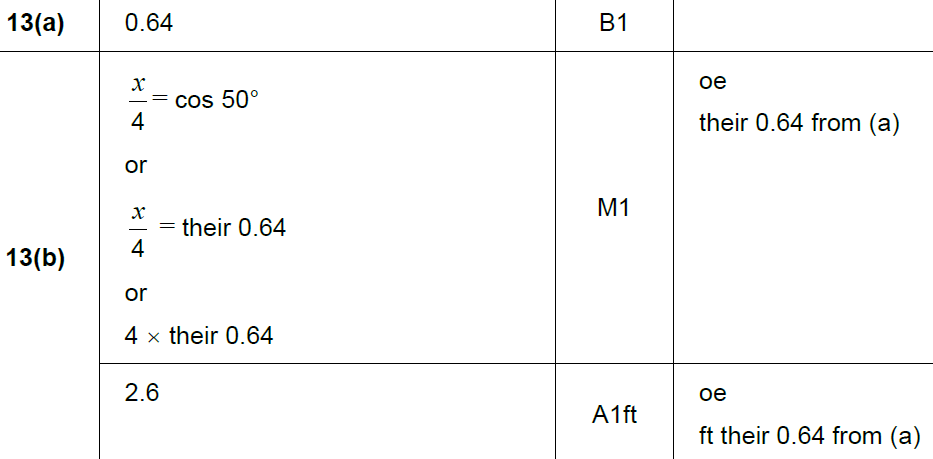 B
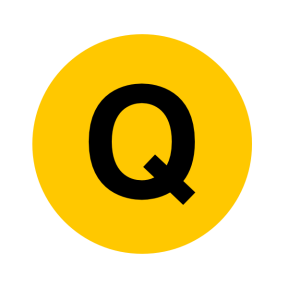 SAM 2H Q14
Basic Trigonometry
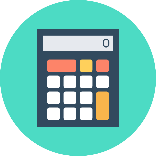 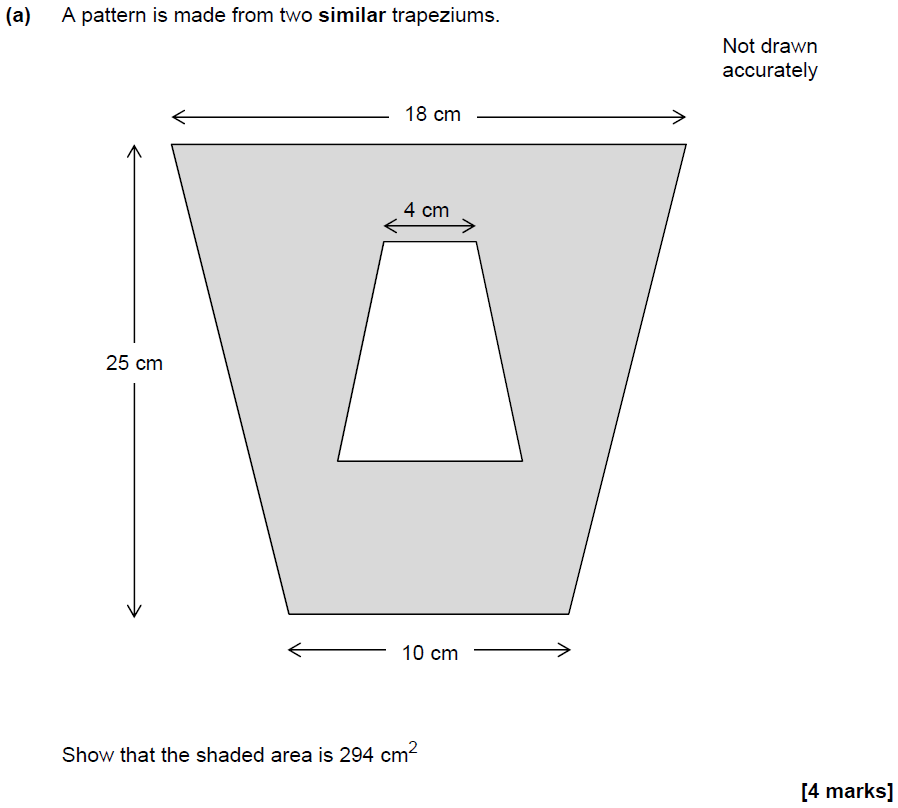 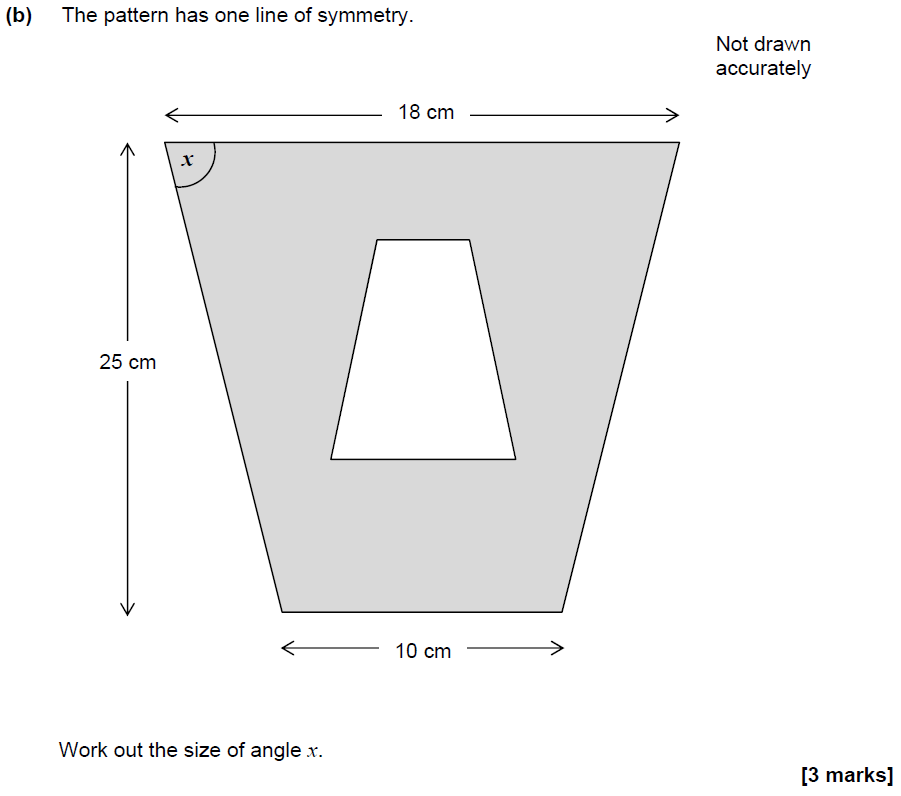 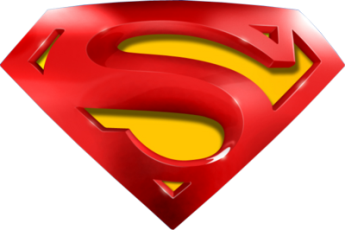 SAM 2H Q14
Basic Trigonometry
A
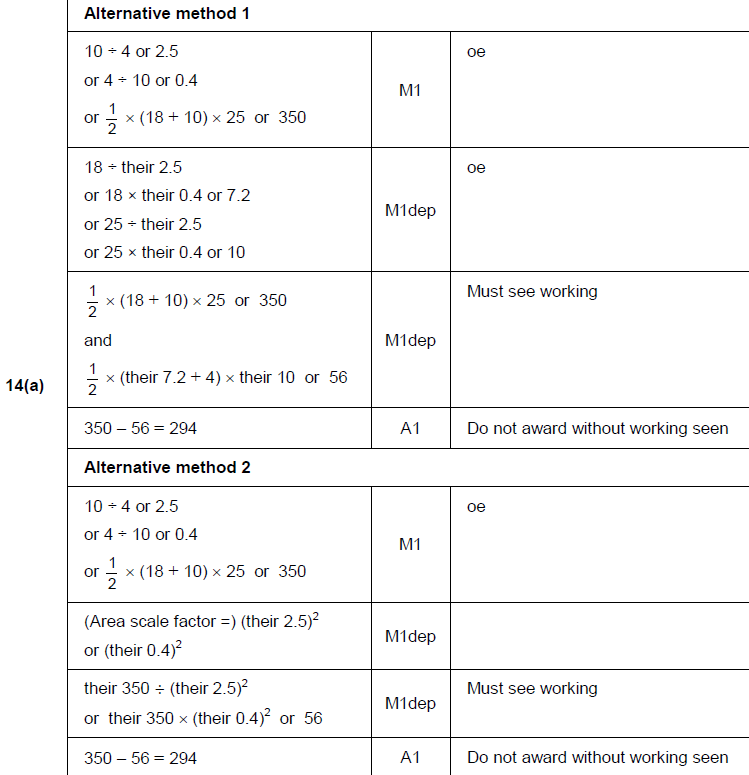 B
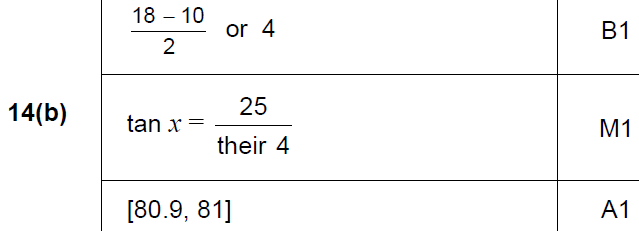 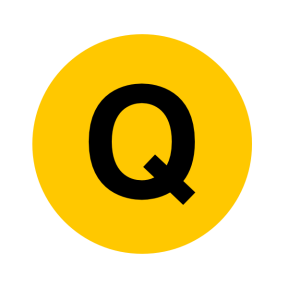 SAM 2H Q24
Basic Trigonometry
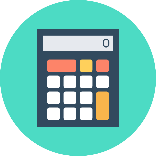 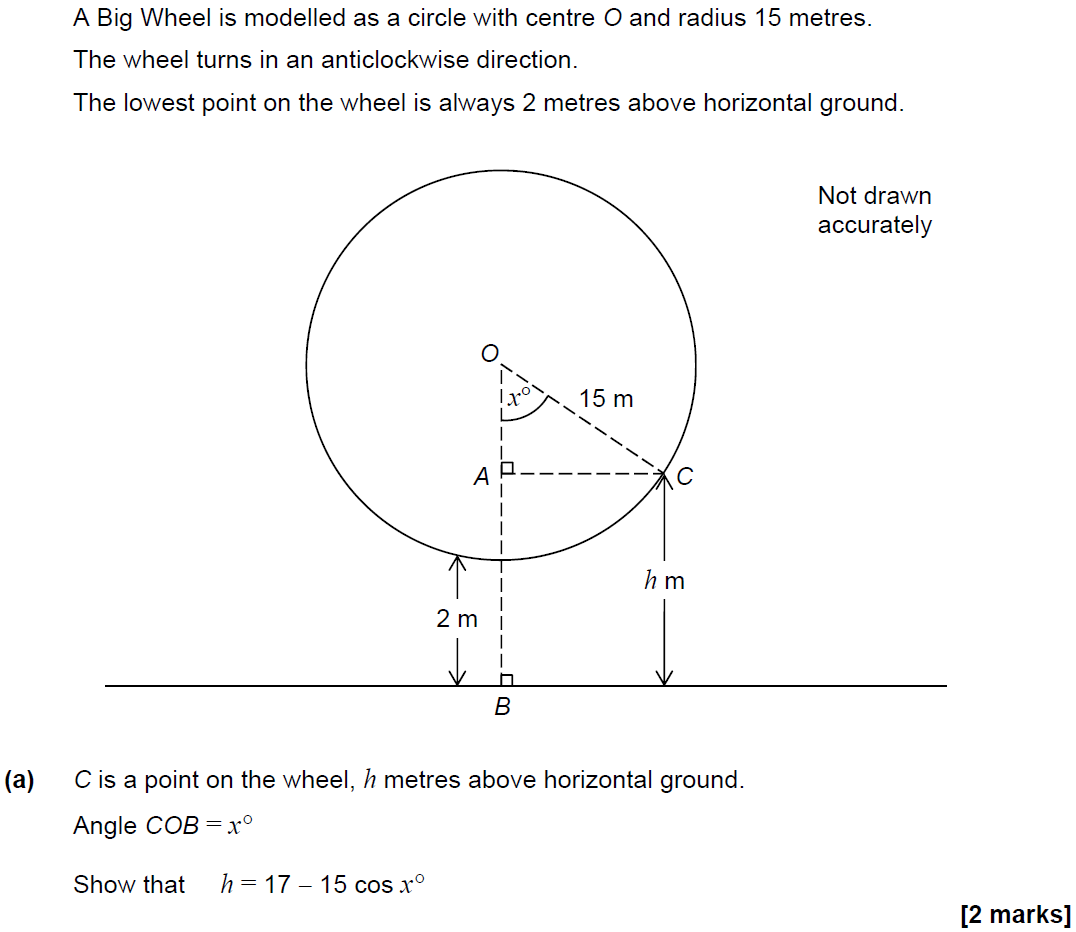 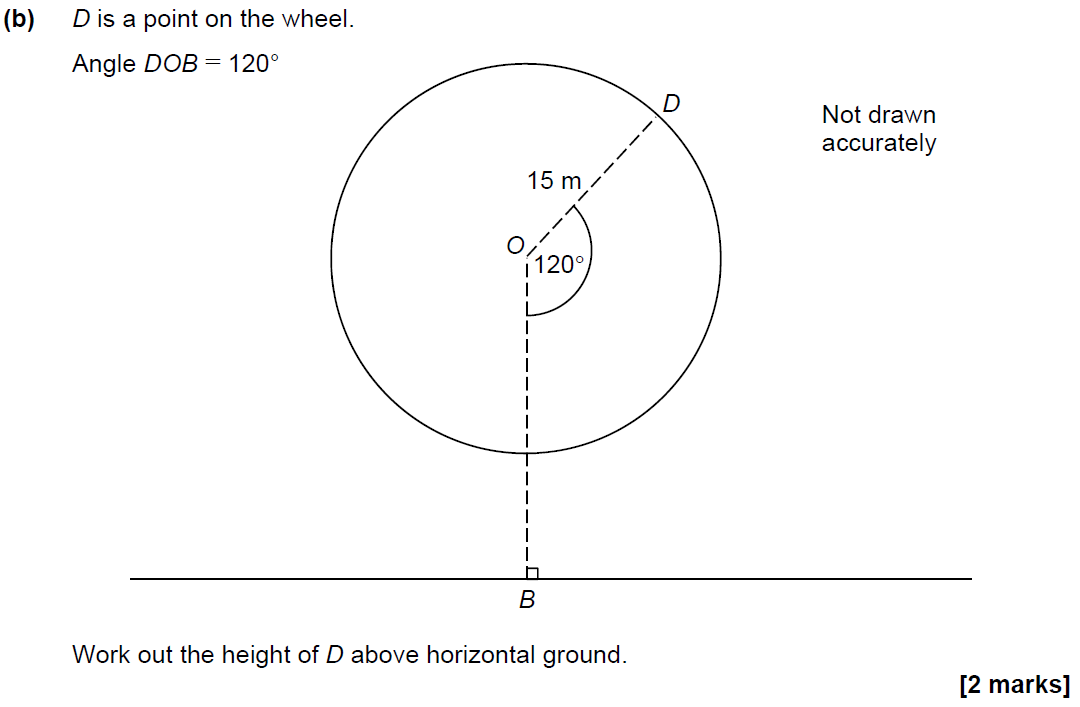 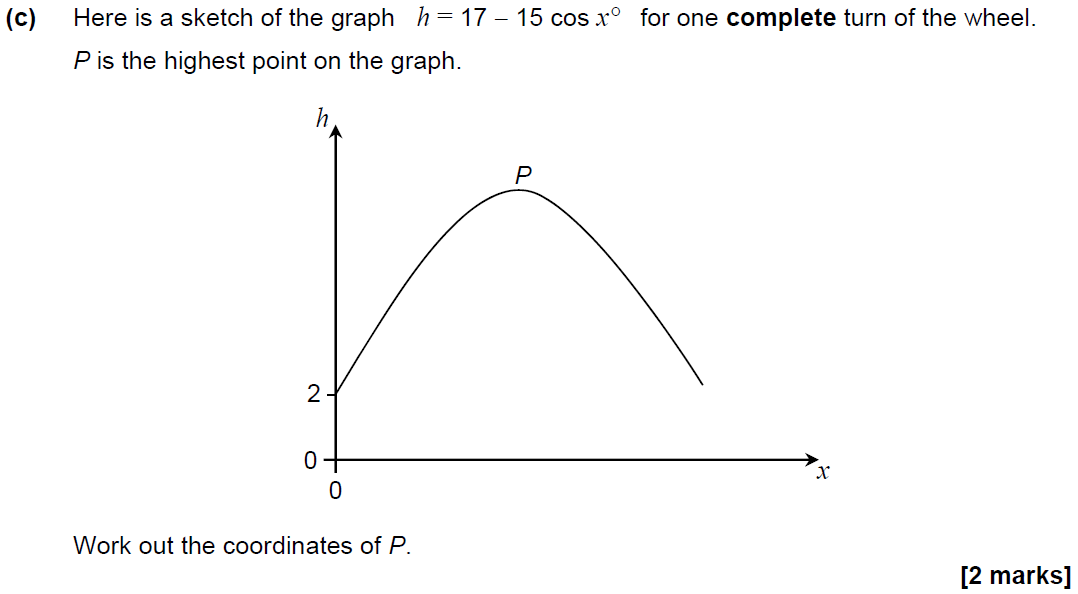 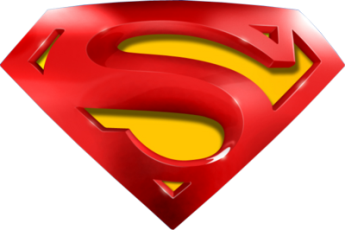 SAM 2H Q24
Basic Trigonometry
A
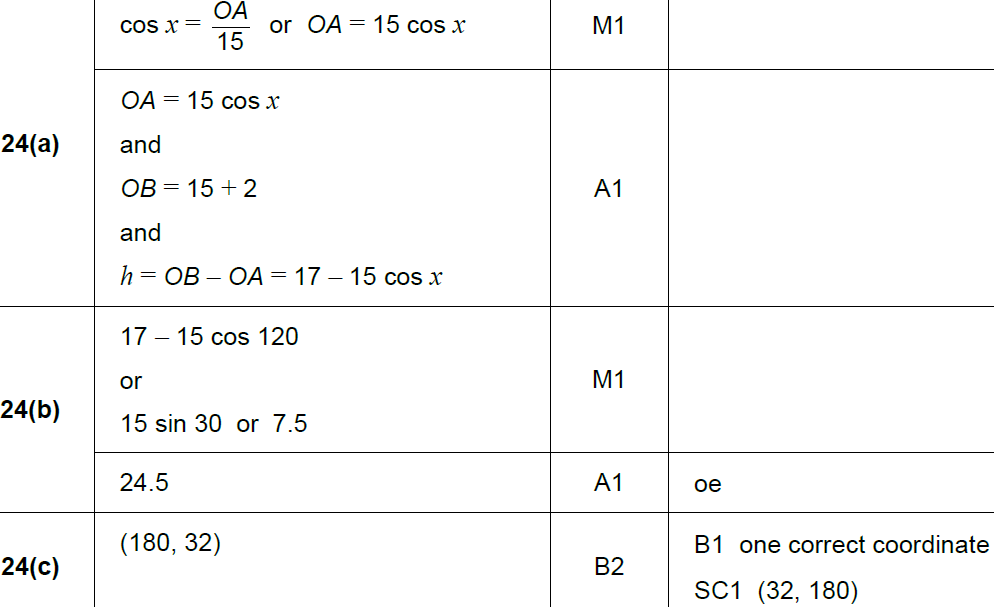 B
C
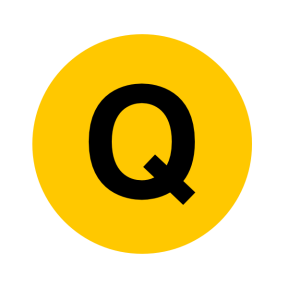 SAM 3H Q15
Basic Trigonometry
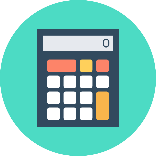 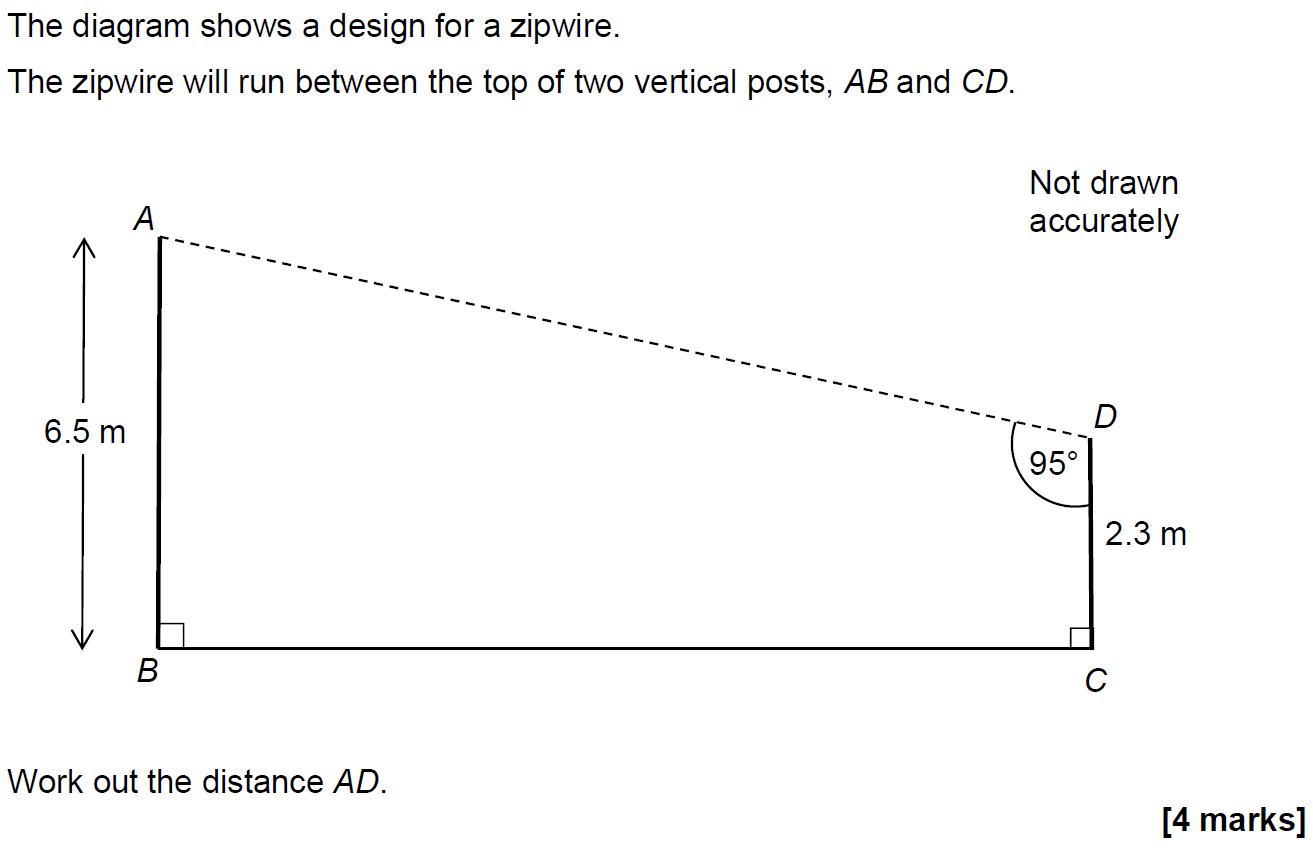 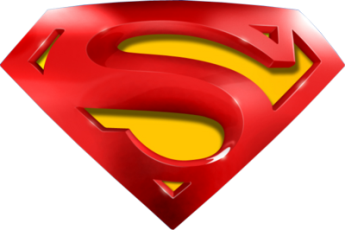 SAM 3H Q15
Basic Trigonometry
A
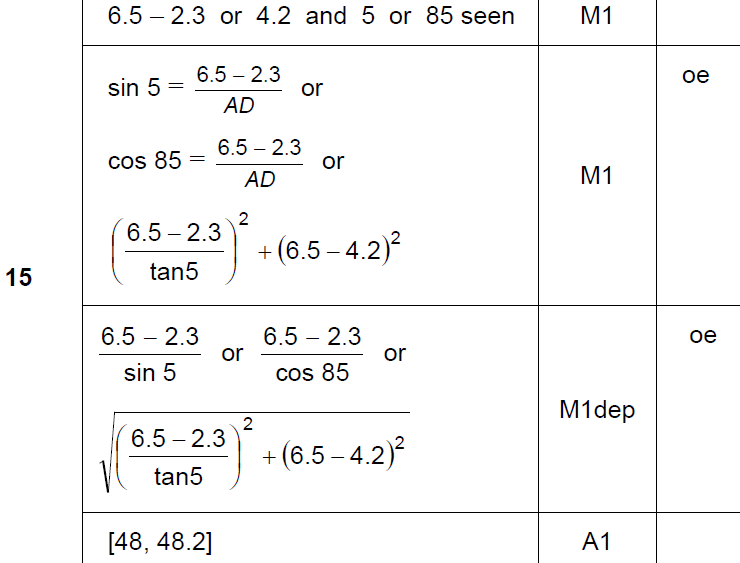 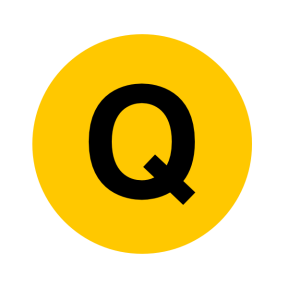 June 2017 2H Q7
Basic Trigonometry
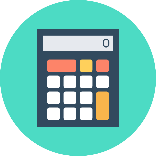 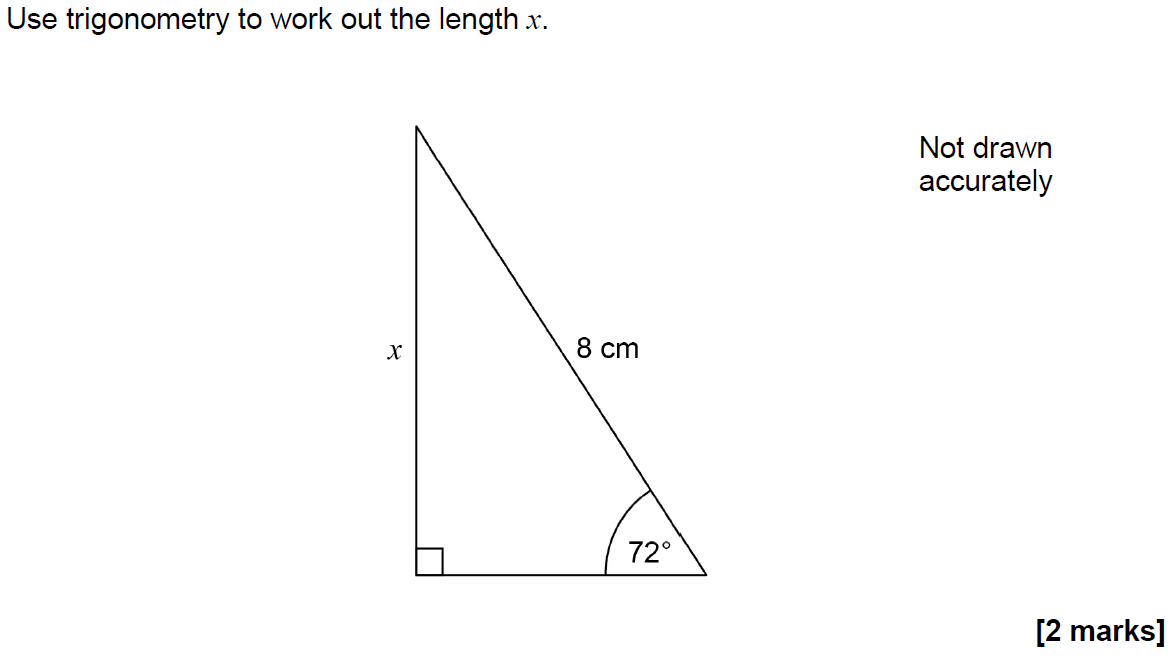 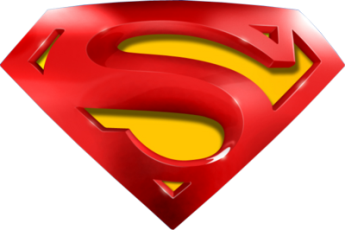 June 2017 2H Q7
Basic Trigonometry
A
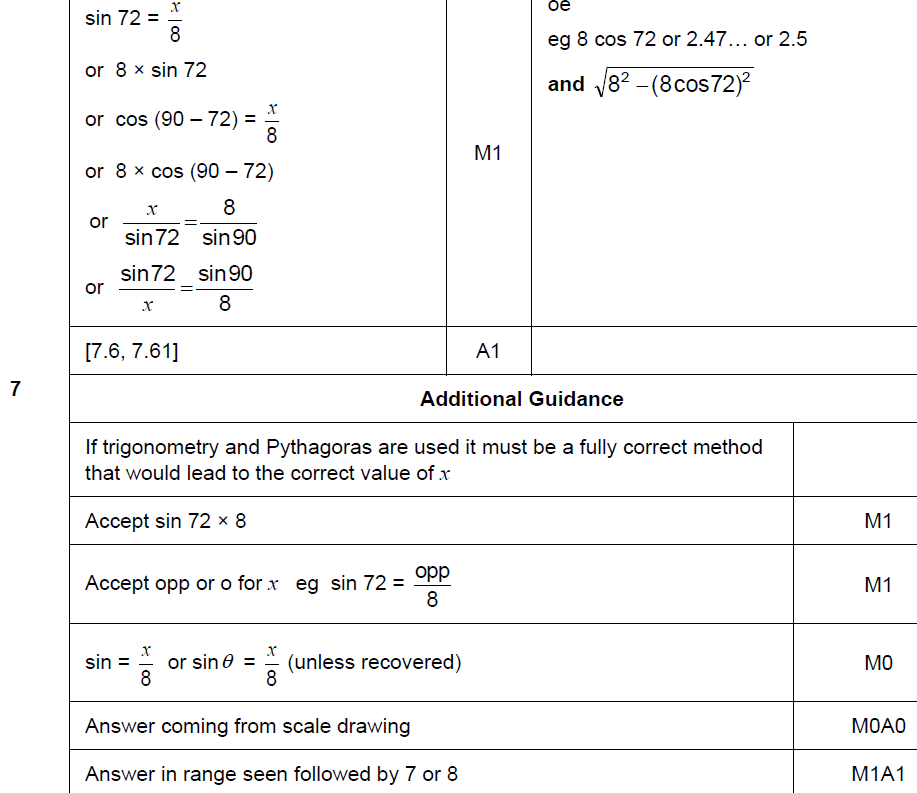 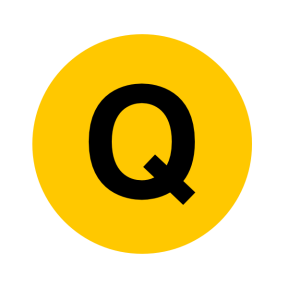 June 2017 3H Q25
Basic Trigonometry
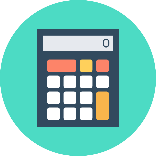 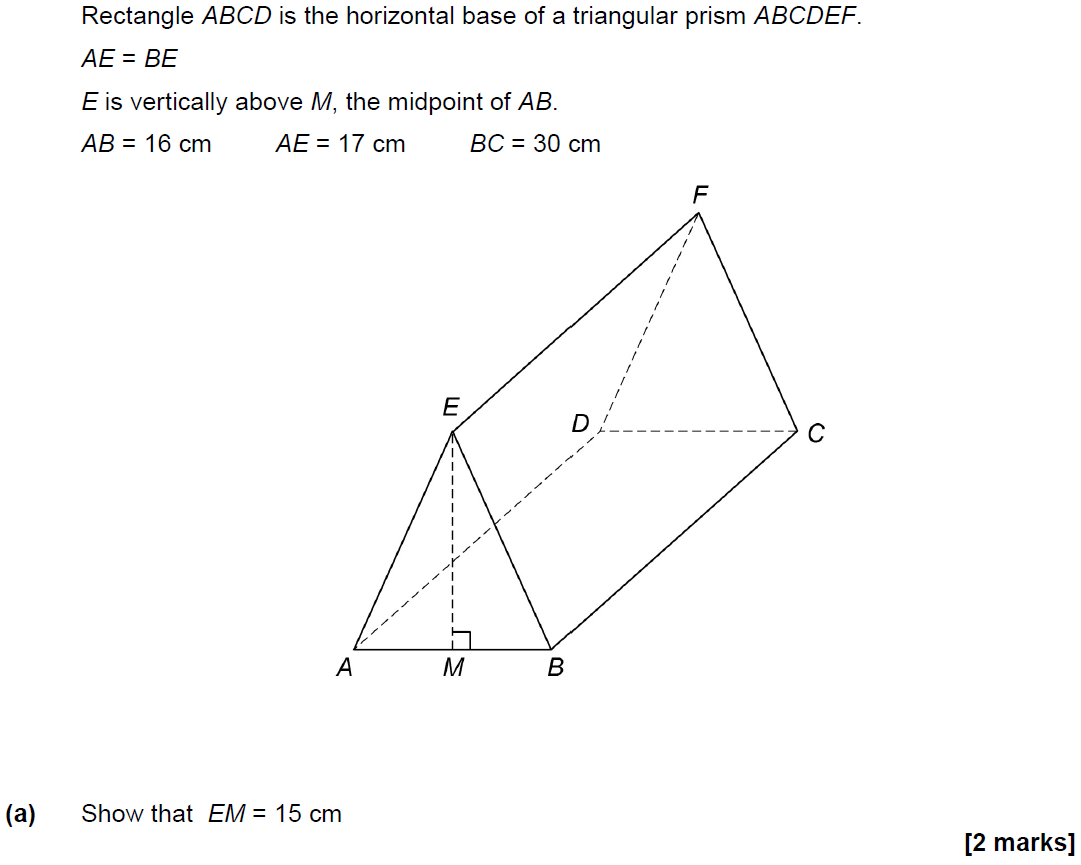 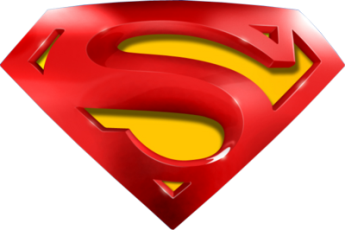 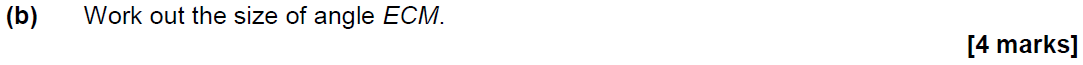 June 2017 3H Q25
Basic Trigonometry
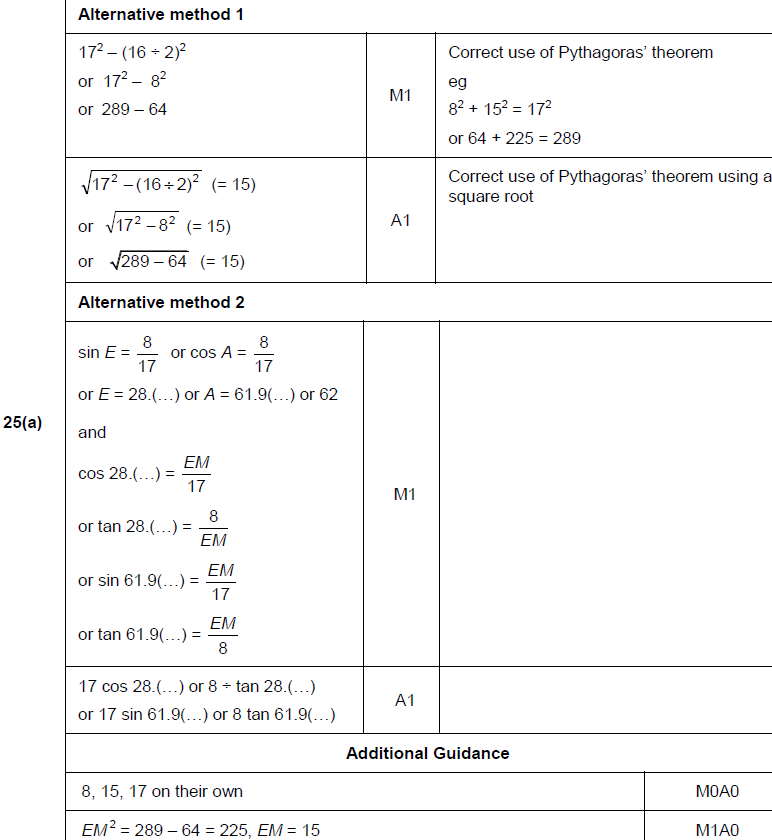 A
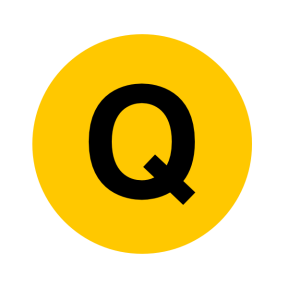 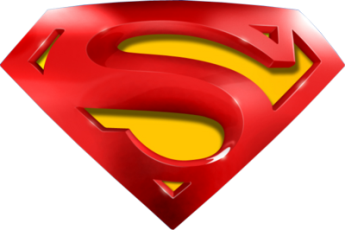 June 2017 3H Q25
Basic Trigonometry
B
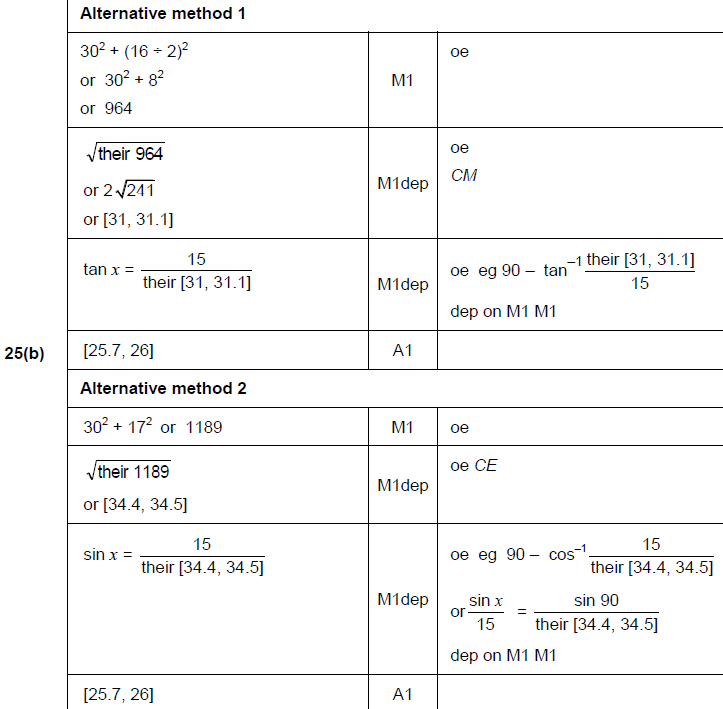 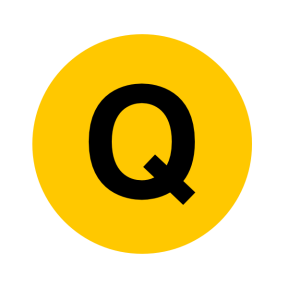 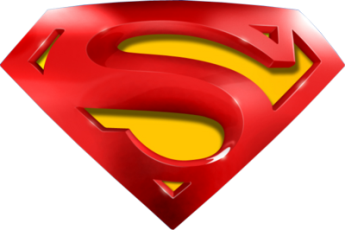 June 2017 3H Q25
Basic Trigonometry
B Alternatives
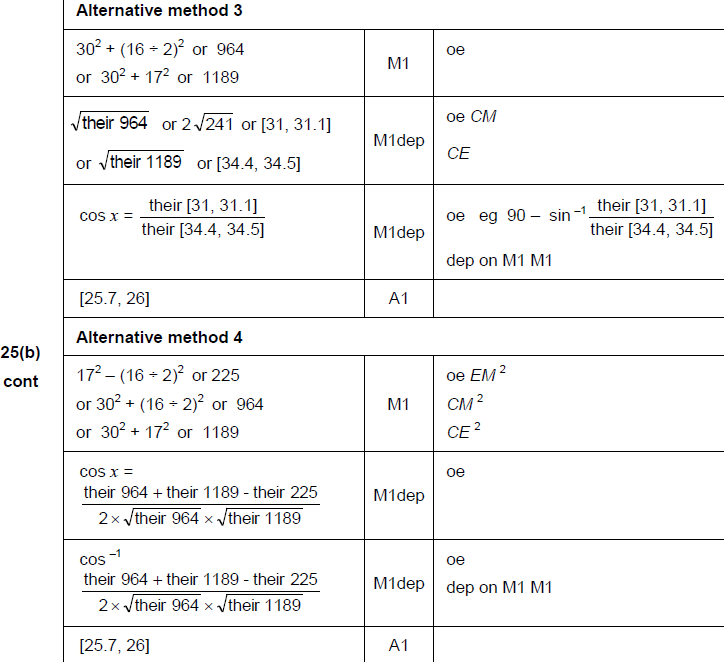 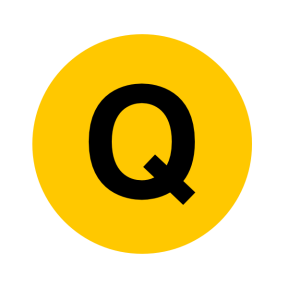 Nov 2017 2H Q9
Basic Trigonometry
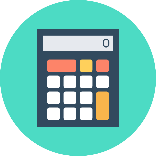 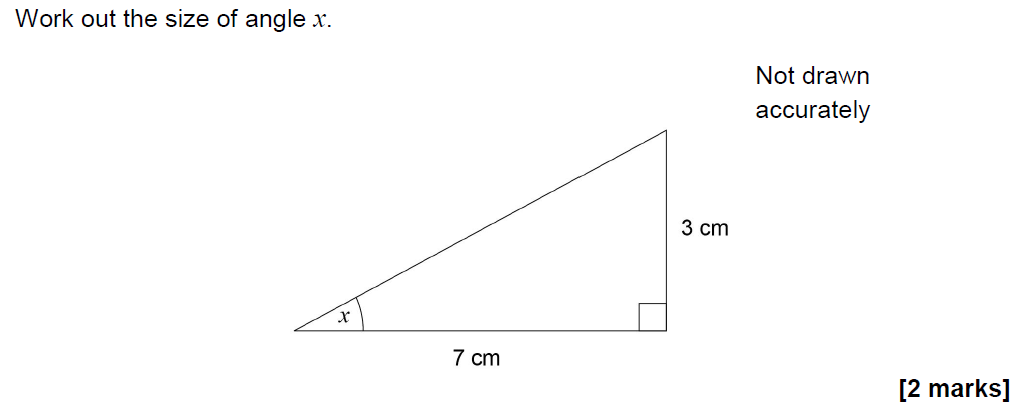 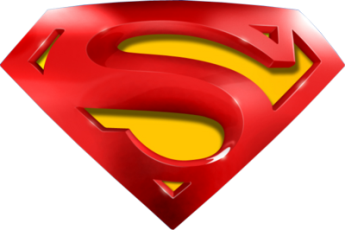 Nov 2017 2H Q9
Basic Trigonometry
A
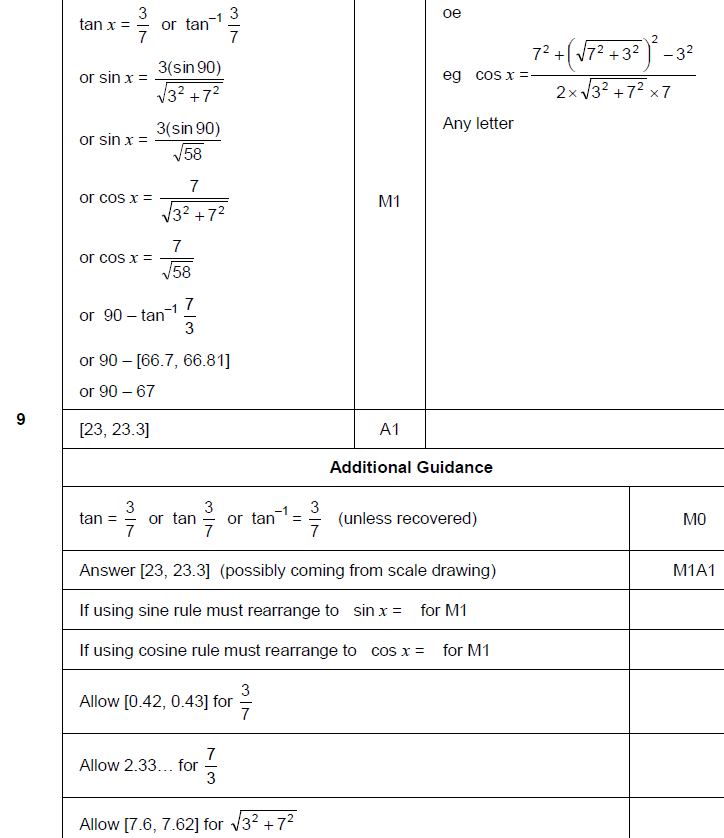 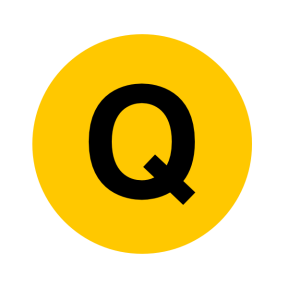 Nov 2017 2H Q17
Basic Trigonometry
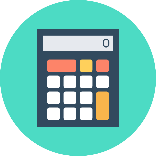 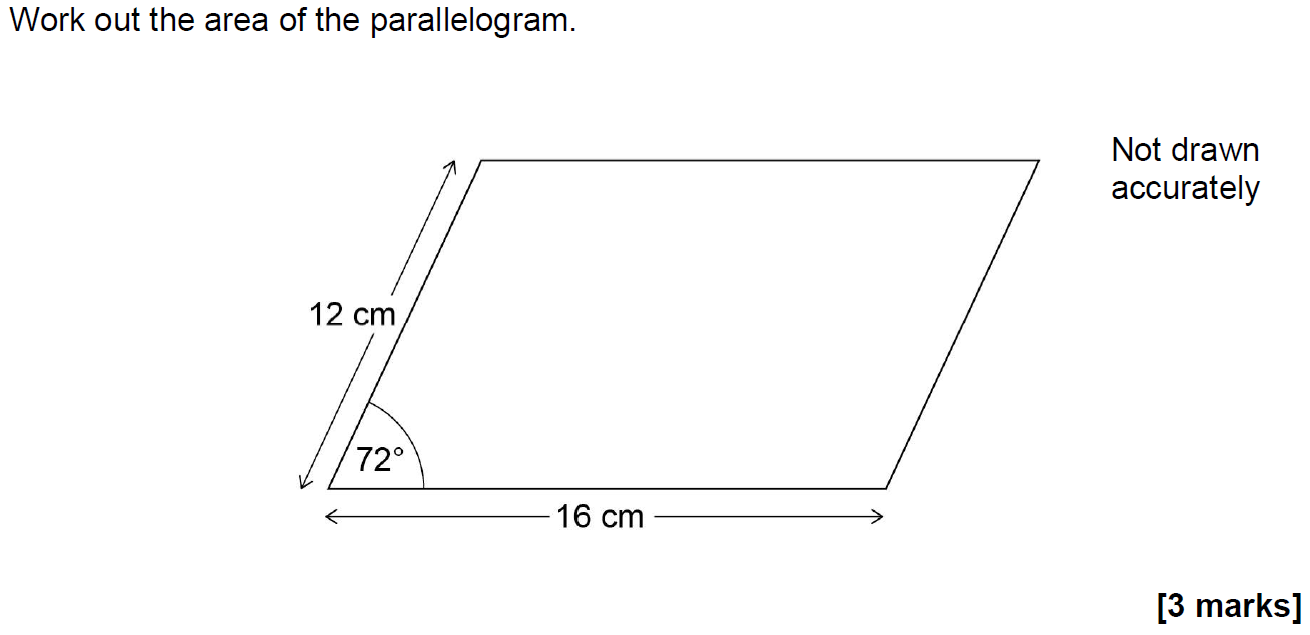 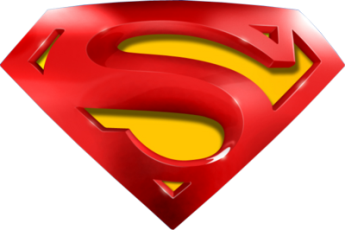 Nov 2017 2H Q17
Basic Trigonometry
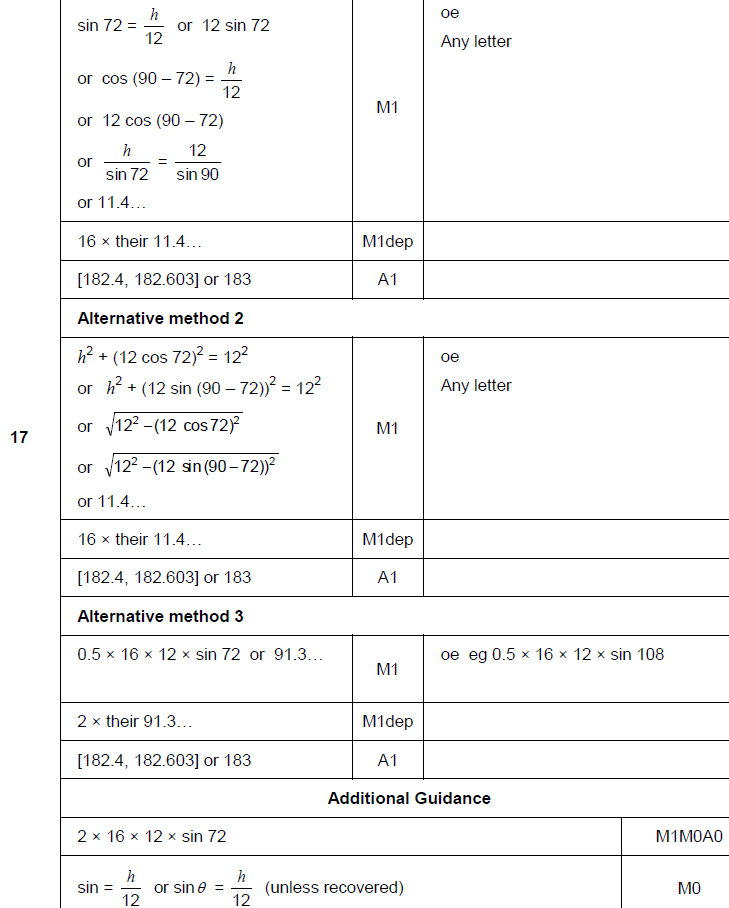 A
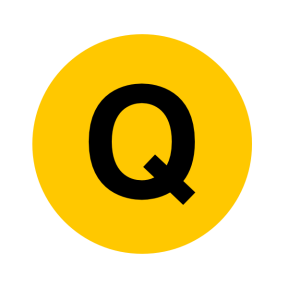 Nov 2017 3H Q27
Basic Trigonometry
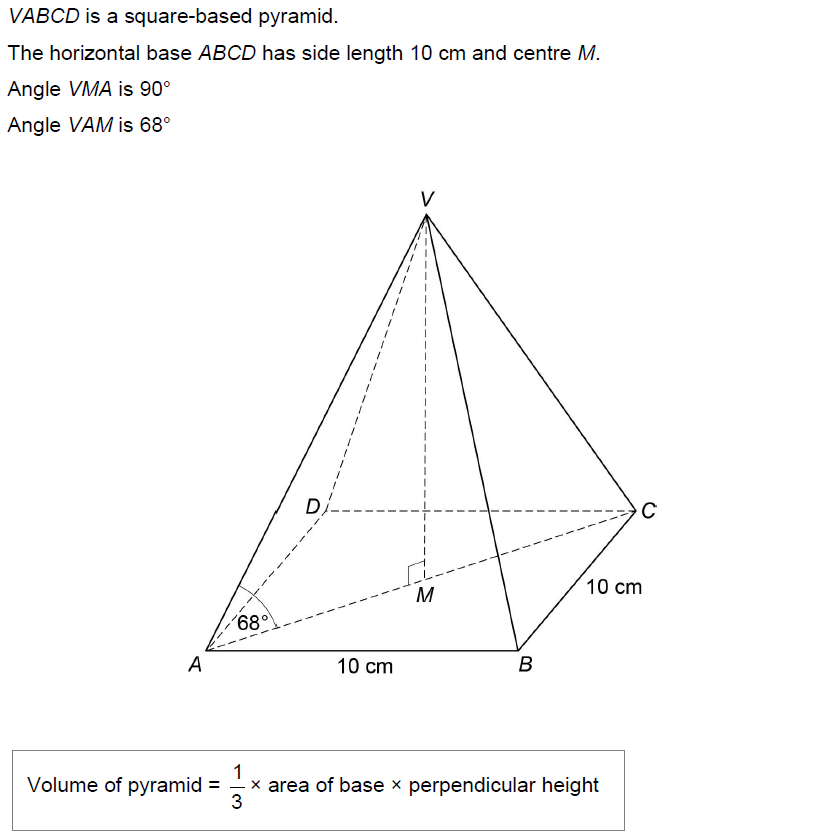 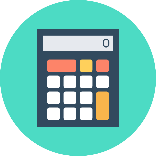 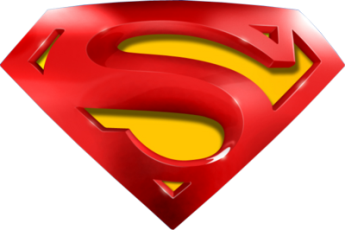 Work out the volume of the pyramid. 
[6 marks]
Nov 2017 3H Q27
Basic Trigonometry
A
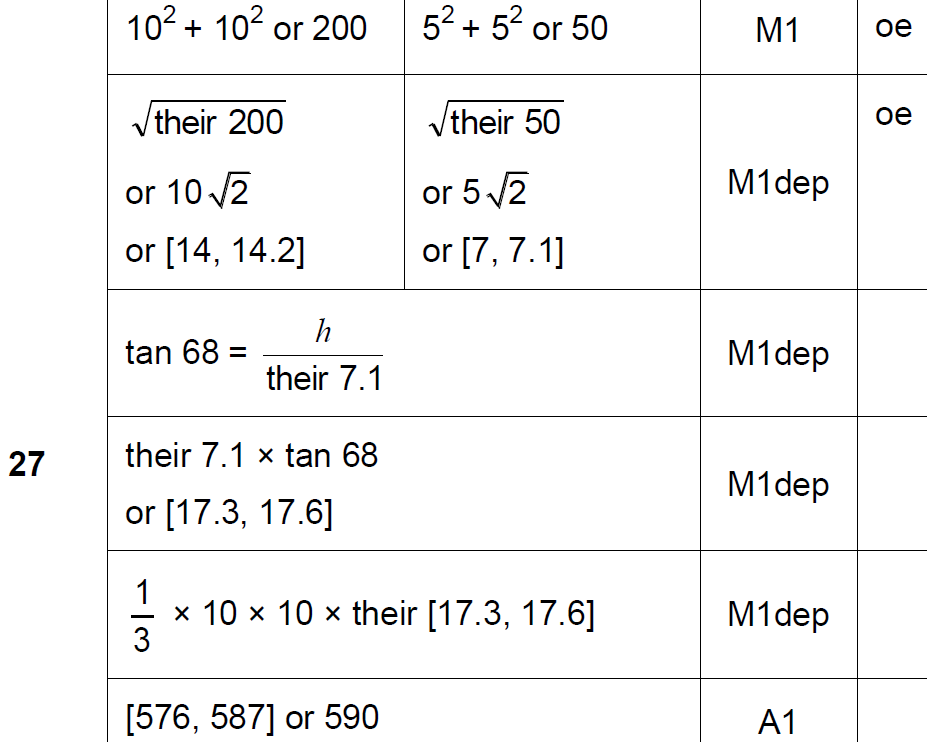 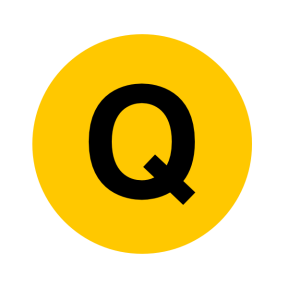 June 2018 2H Q19
Basic Trigonometry
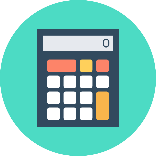 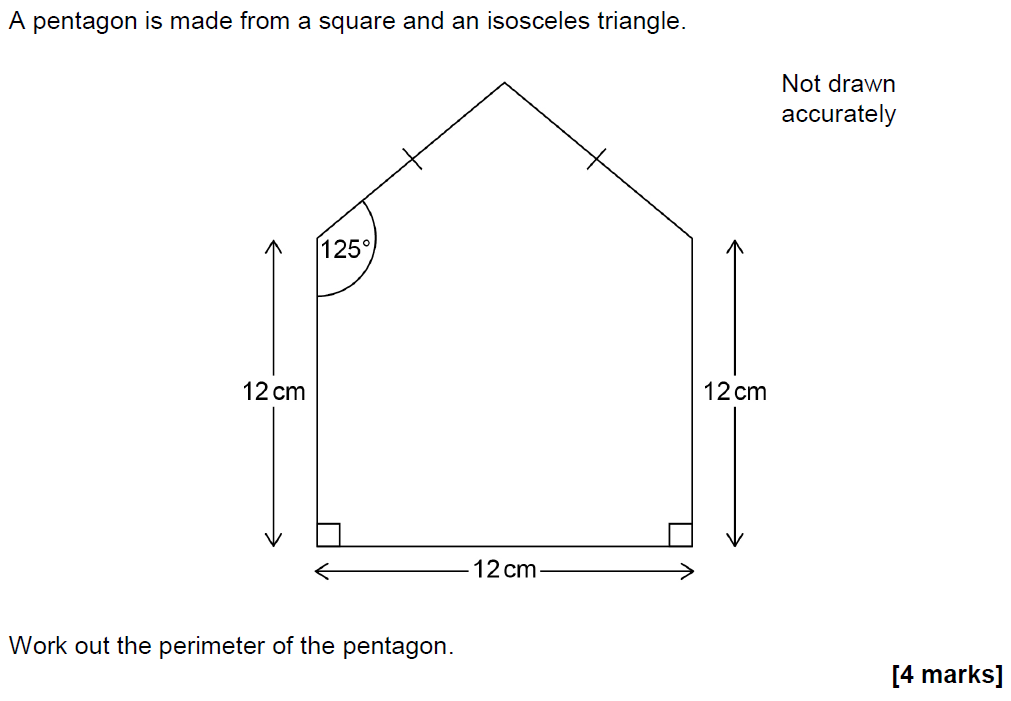 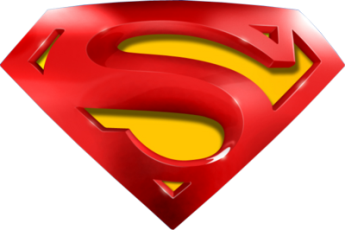 June 2018 2H Q19
Basic Trigonometry
A
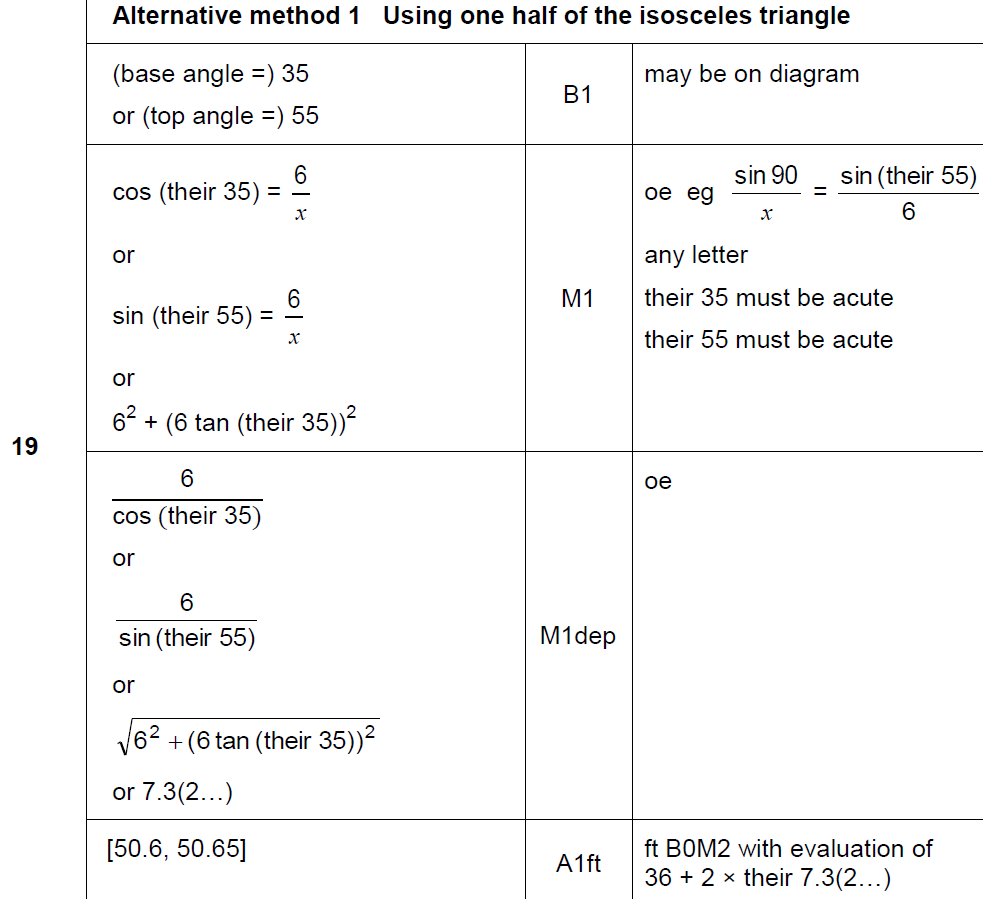 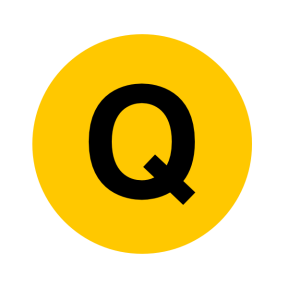 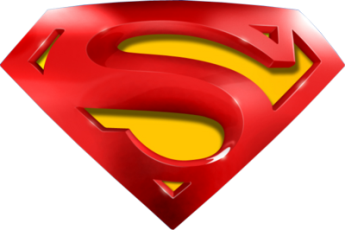 June 2018 2H Q19
Basic Trigonometry
A Alternative & notes
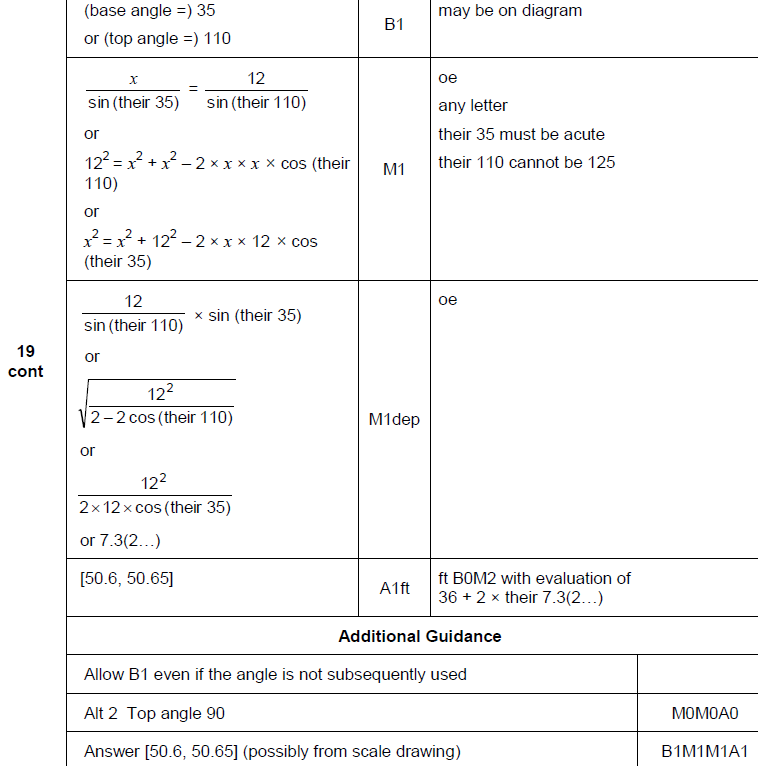 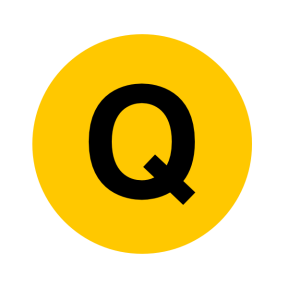 June 2018 3H Q25
Basic Trigonometry
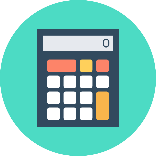 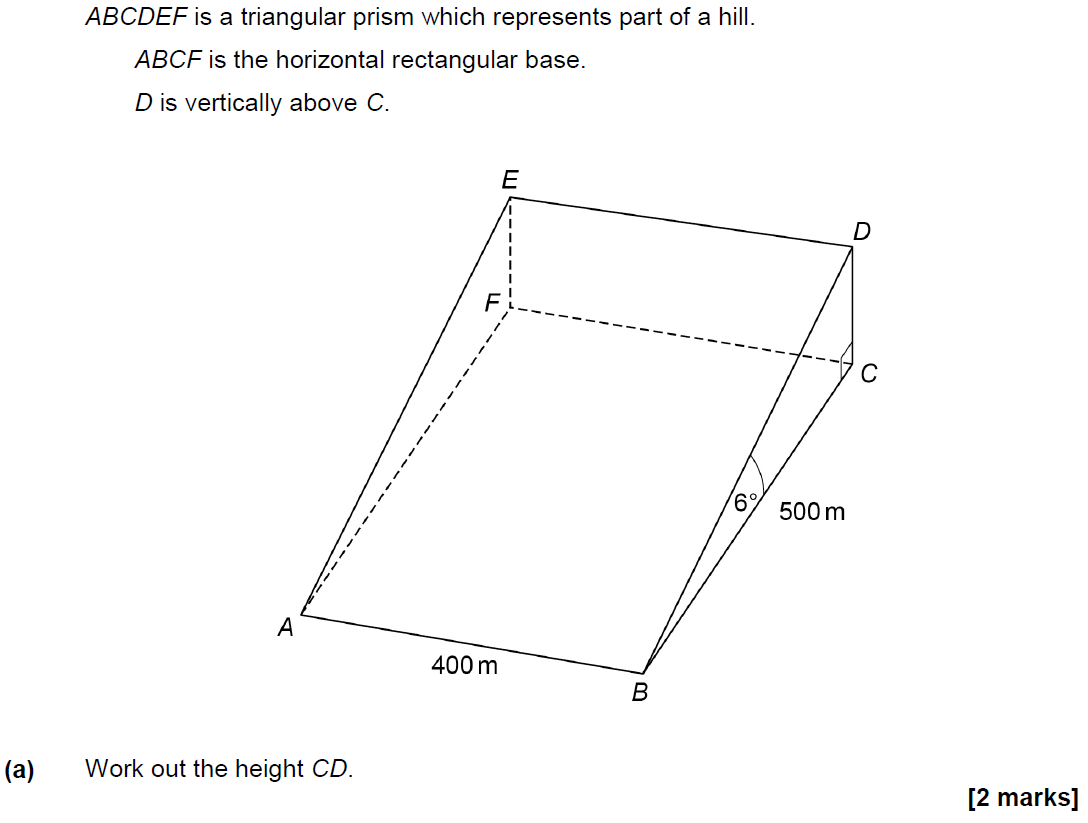 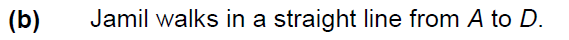 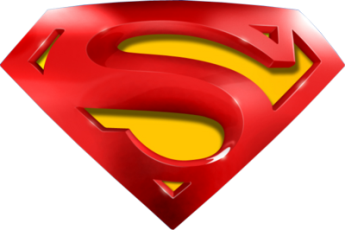 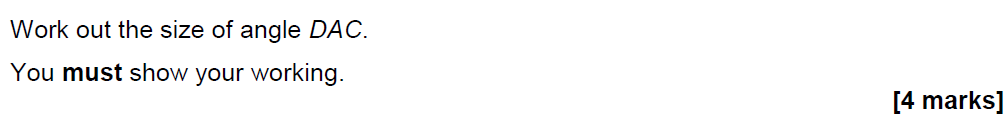 June 2018 3H Q25
Basic Trigonometry
A
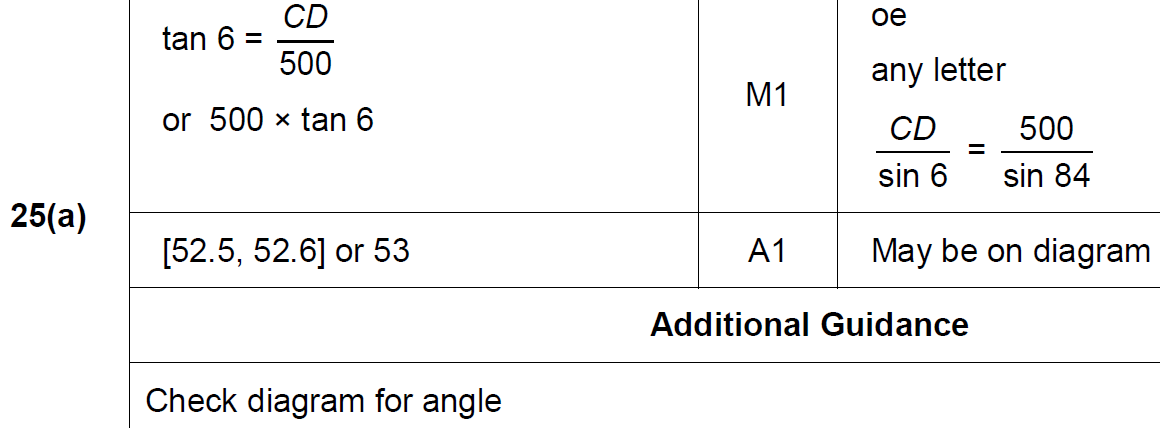 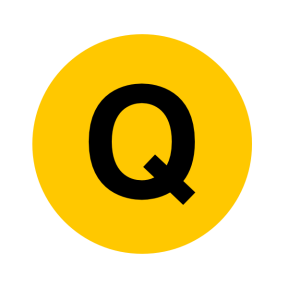 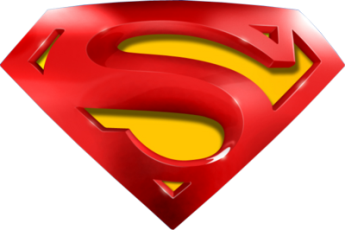 June 2018 3H Q25
Basic Trigonometry
B
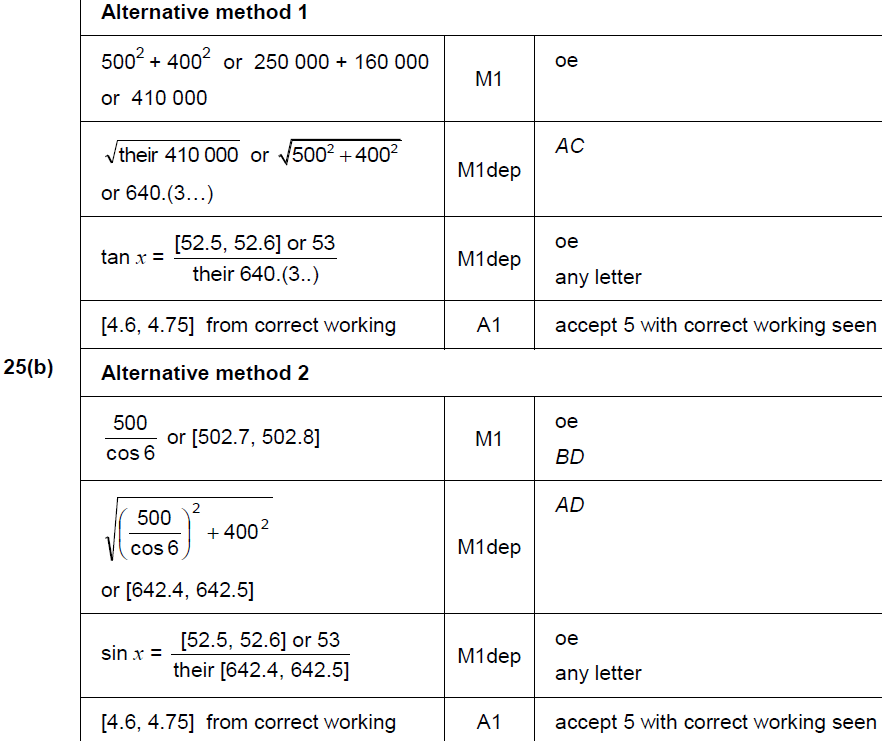 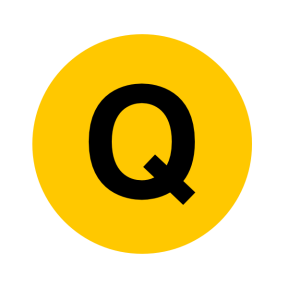 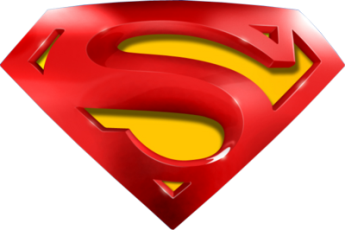 June 2018 3H Q25
Basic Trigonometry
B Alternative
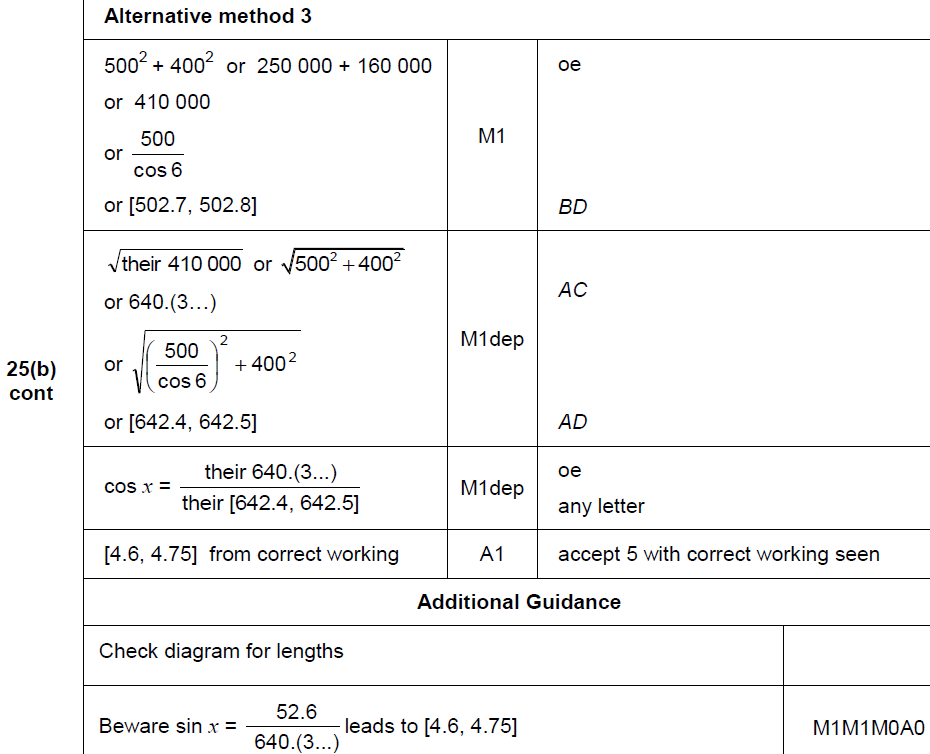 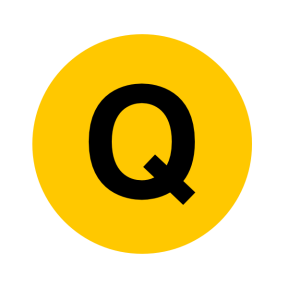 Nov 2018 3H Q11
Basic Trigonometry
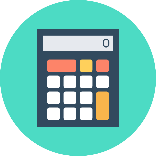 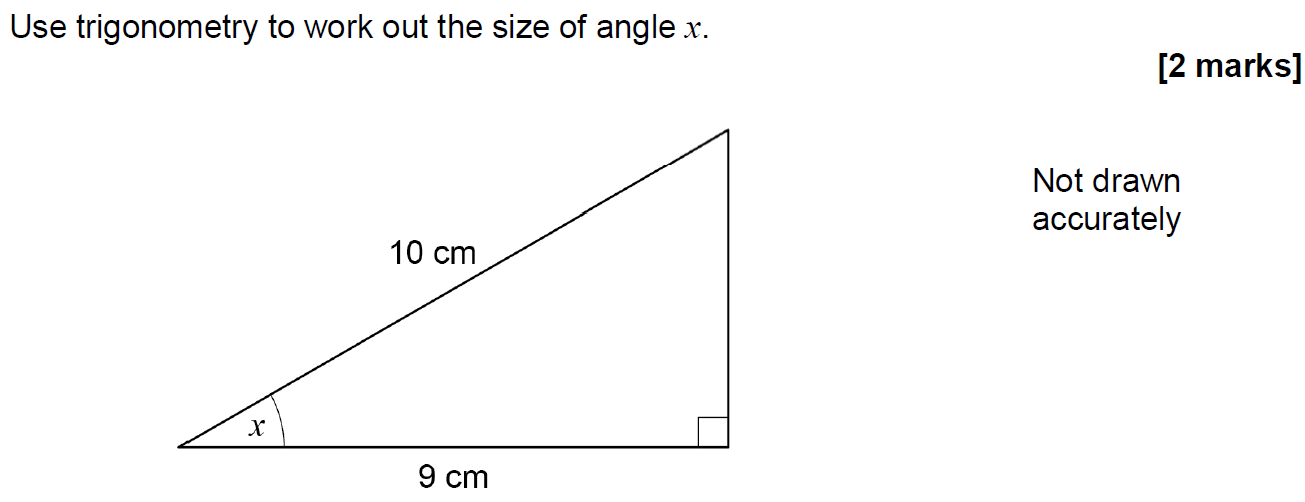 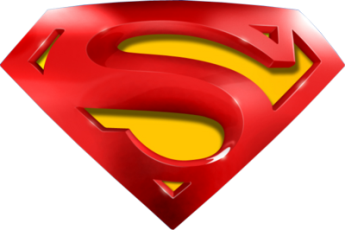 Nov 2018 3H Q11
Basic Trigonometry
A
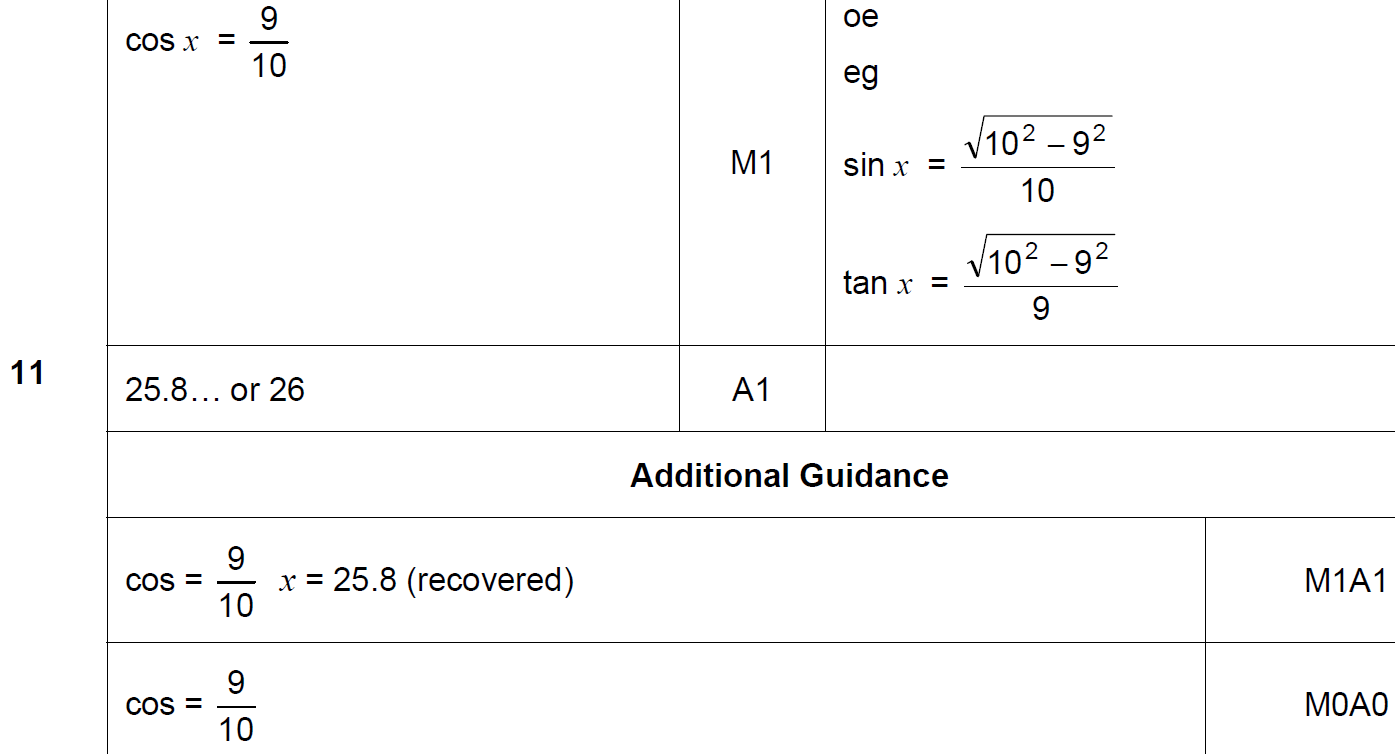 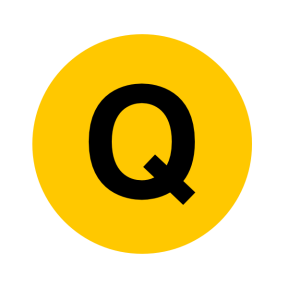